Neurodiversity in the Kingdom of God
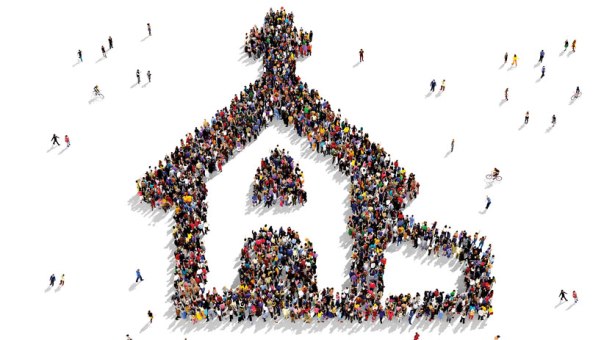 Kim Marxhausen, PhD
Concordia Deaconess Conference
June, 2023
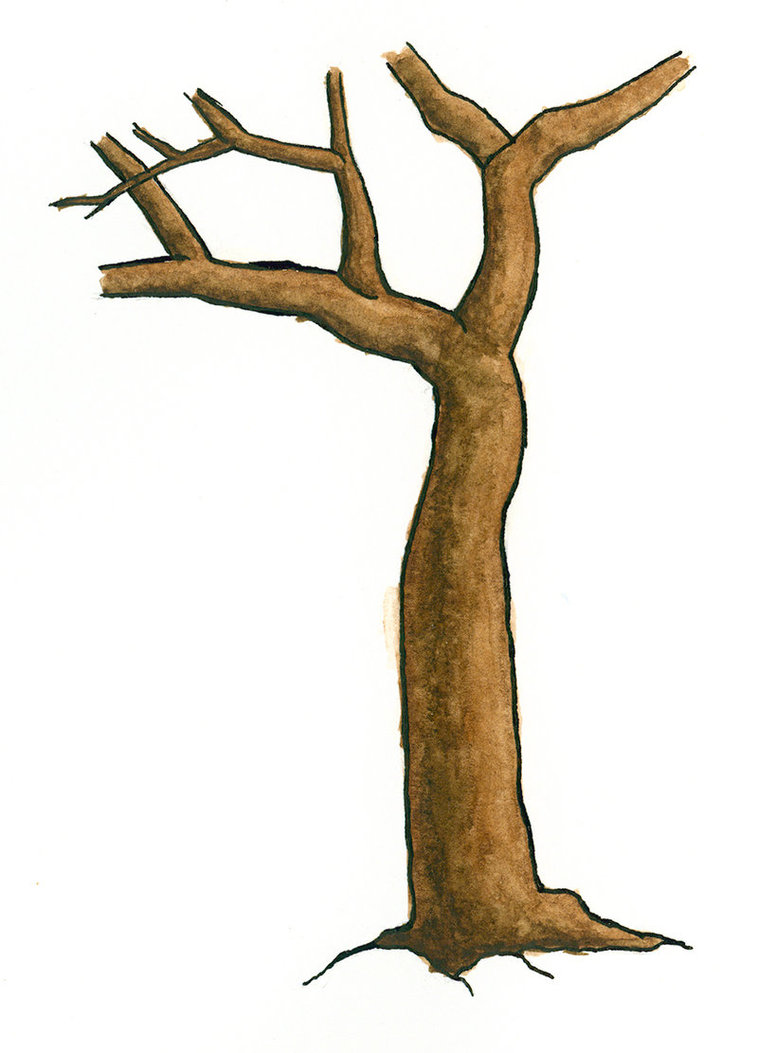 Now there are varieties of gifts, but the same Spirit; and there are varieties of service, but the same Lord; and there are varieties of activities, but it is the same God who empowers them all in everyone.  
 I Corinthians 12: 4-6
Neurodiversity
“What we see depends mainly on what
 we look for.” Sir John Lubbock
Disorder
Difference
Problem
Fix
Accommodation
Benefit
Autism Spectrum Disorder (ASD)
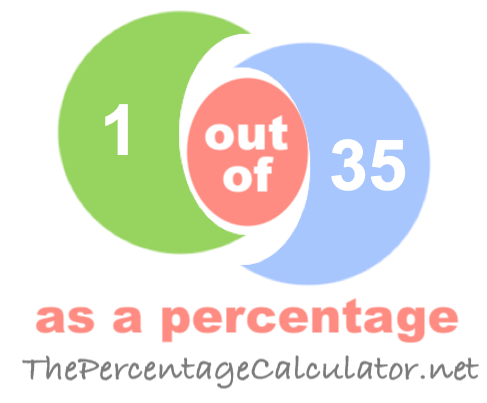 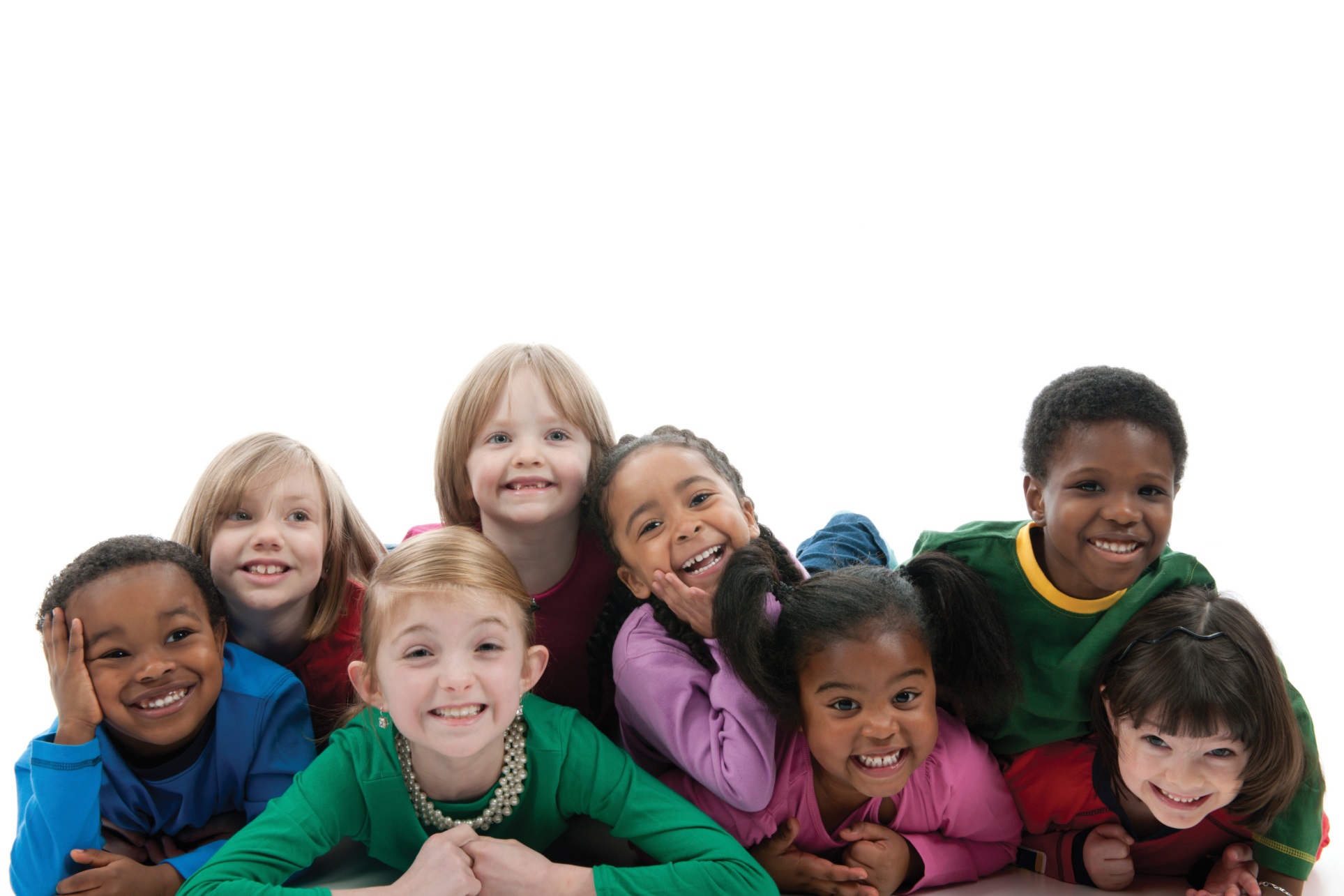 Autism Spectrum Disorder (ASD)
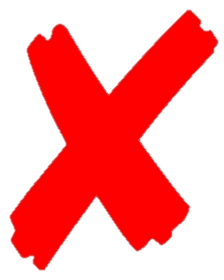 Asperger's
Autism
High Functioning
Low Functioning
Neurodiverse Model
Soundboard
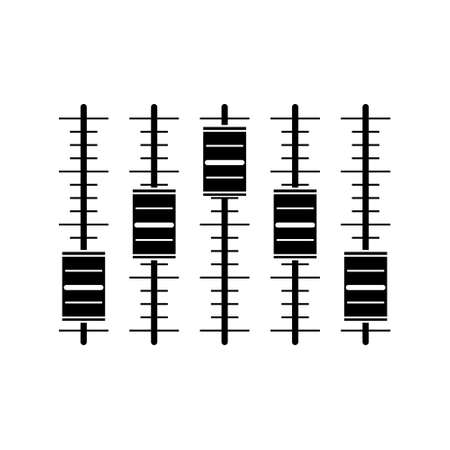 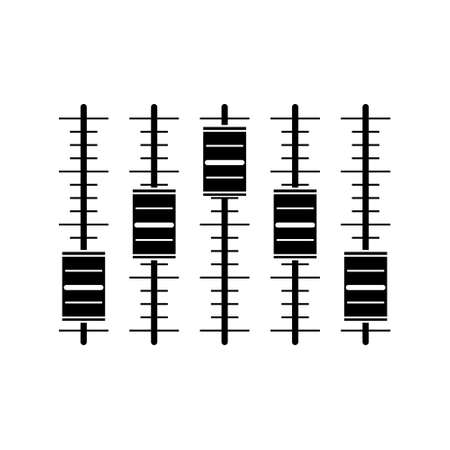 Social communication/interaction
Circumscribed interest 
Aggression/rigidity
Sensory processing challenges
[Speaker Notes: 15]
Neurodiverse Model
Too much sensory information impedes thinking
Traffic Jam
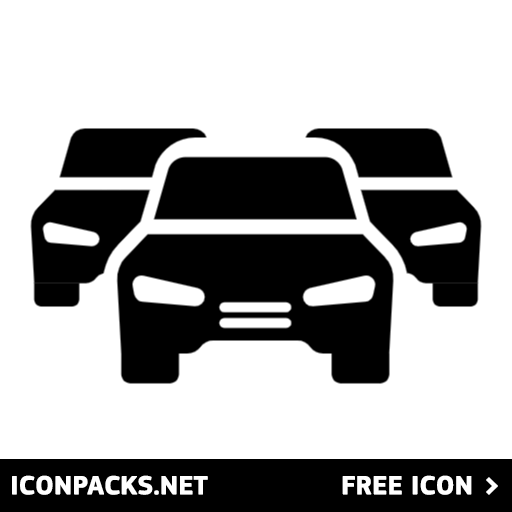 Meltdown
A developmentally uncharacteristic behavior
that demands attention
and must be addressed
Fight
Crying fit
Self-harm
Anger/sarcasm
Flight
Run 
Hide
Withdraw
Freeze
Refuse 
Delay
Control
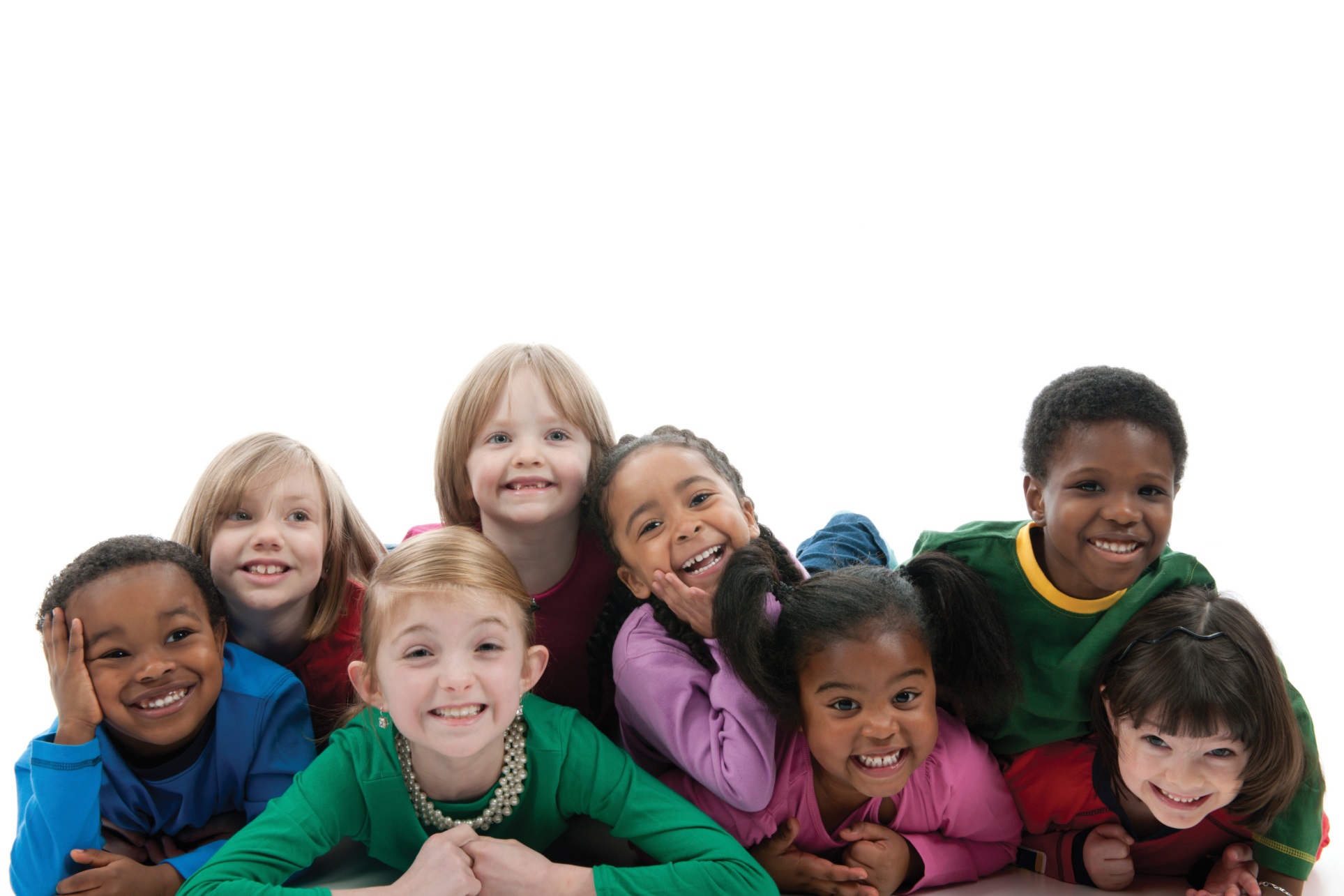 Uniquely Made for God’s Purpose
Uniquely Made: Solo Learner
Solo Learning                       Social Learning
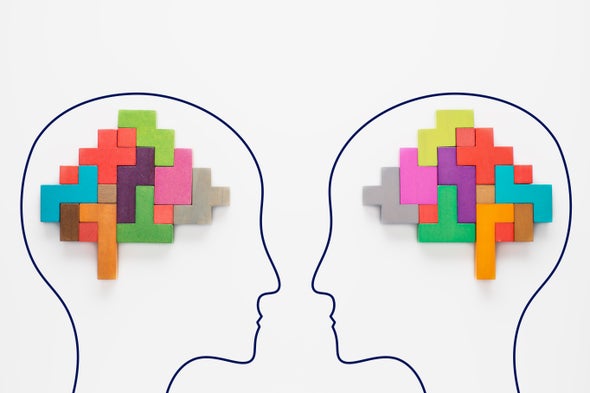 Creating concepts
Factual information
Systems/patterns
Regulate focus
Language 
Social skills (ambiguity)
Regulate body, emotion
Uniquely Made: Attention  Allocation
Simultaneous attention:
Sensory information
Social information
Planning and motivation
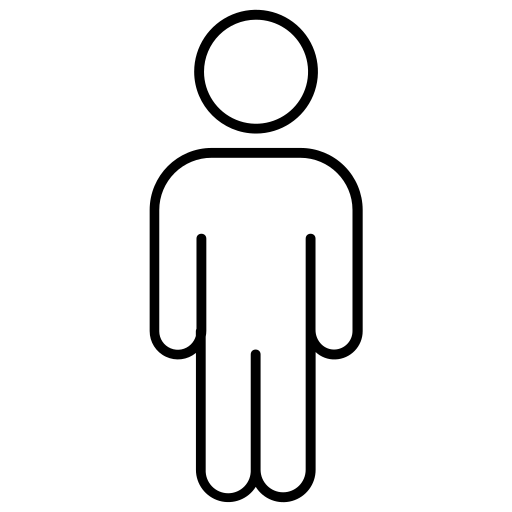 Polytropic
Allocating most attention to one thing 
State of flow (creativity)
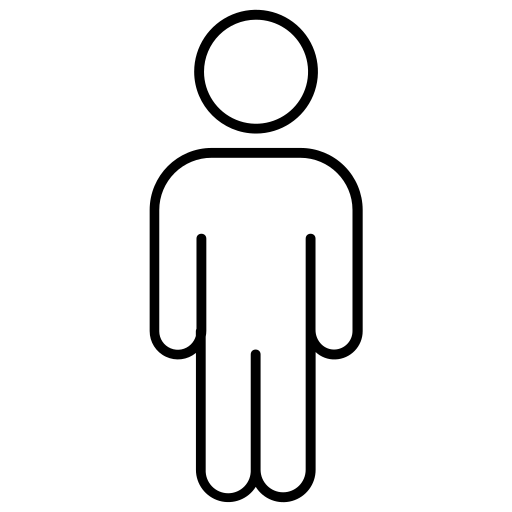 Monotropic
Solo Learning and Monotropic Challenges
World designed for what is typical
Expectations to be the same create:
Anxiety
Panic
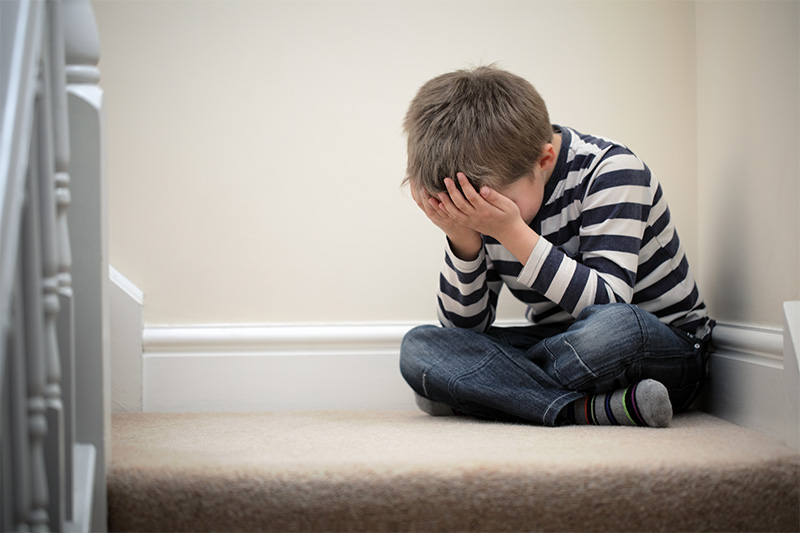 Solo Learning and Monotropic Benefits
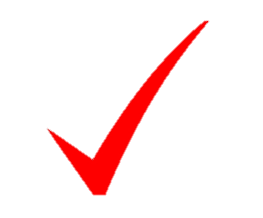 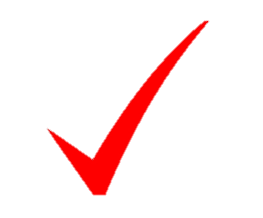 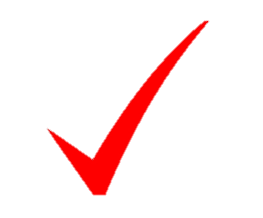 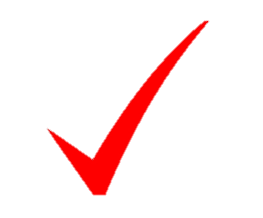 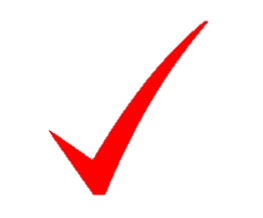 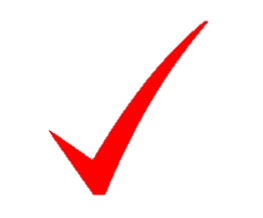 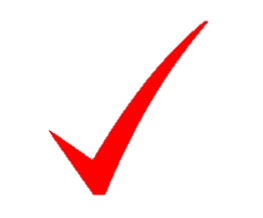 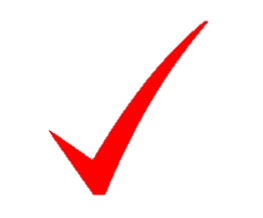 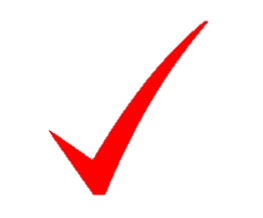 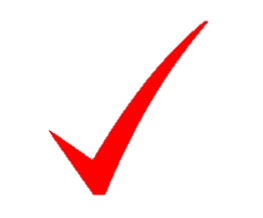 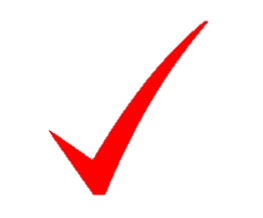 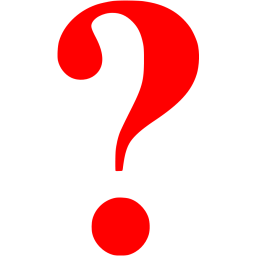 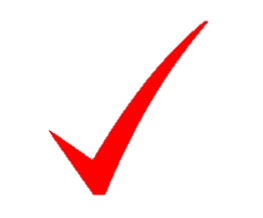 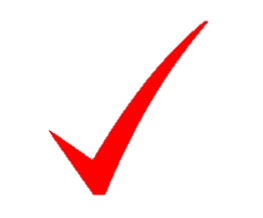 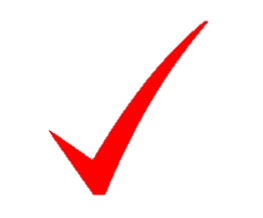 [Speaker Notes: AE dropped out of high school, entrance test for college had low scored for everything but M and P. Phd awarded on basis of thesis]
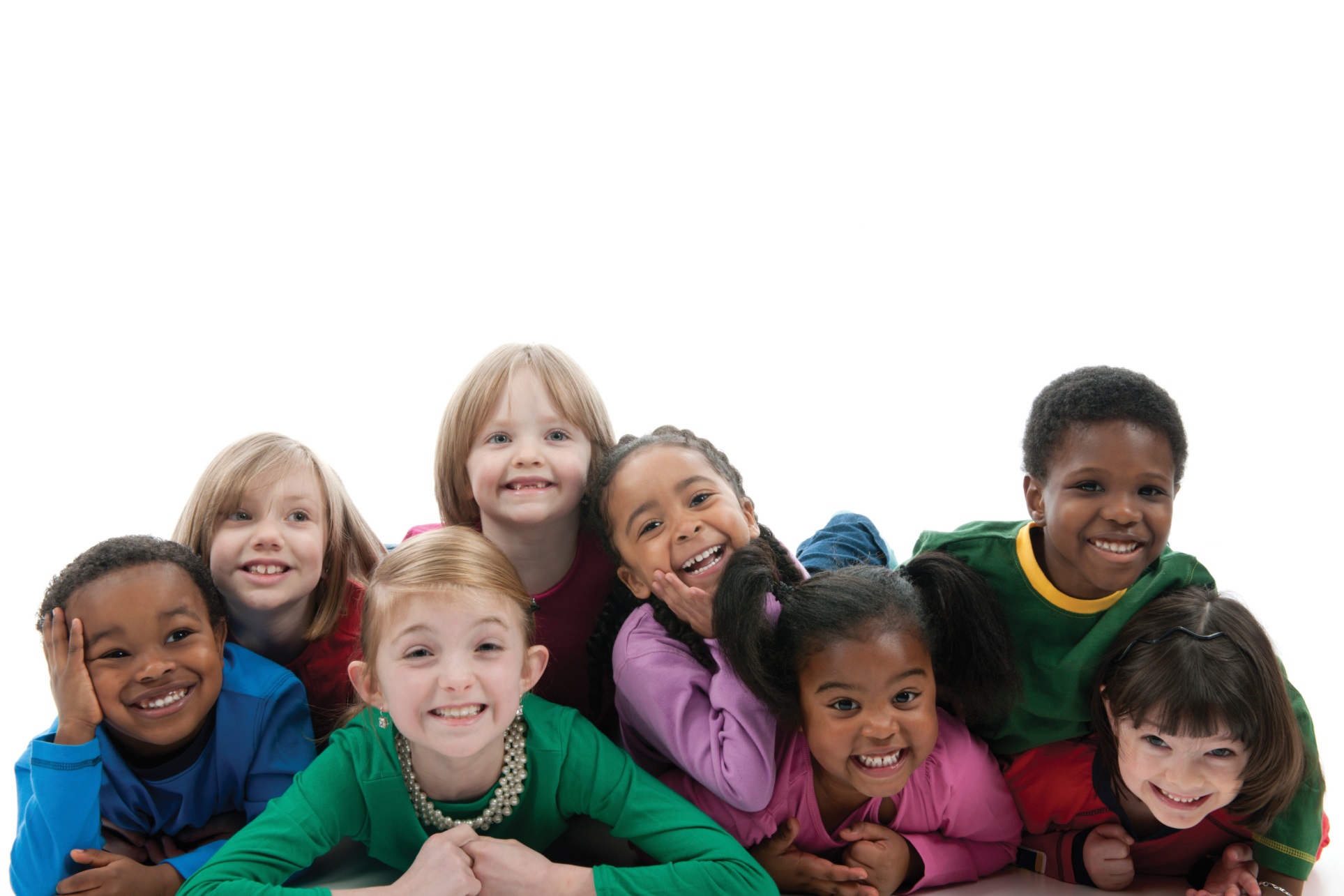 At Home in the Kingdom of God
Fellowship
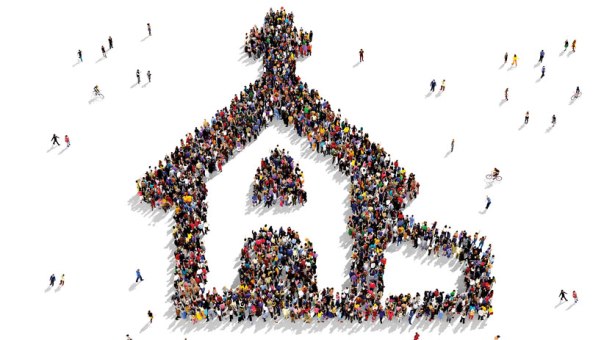 Belonging
Trust
Social Capital
Behavior
Belonging
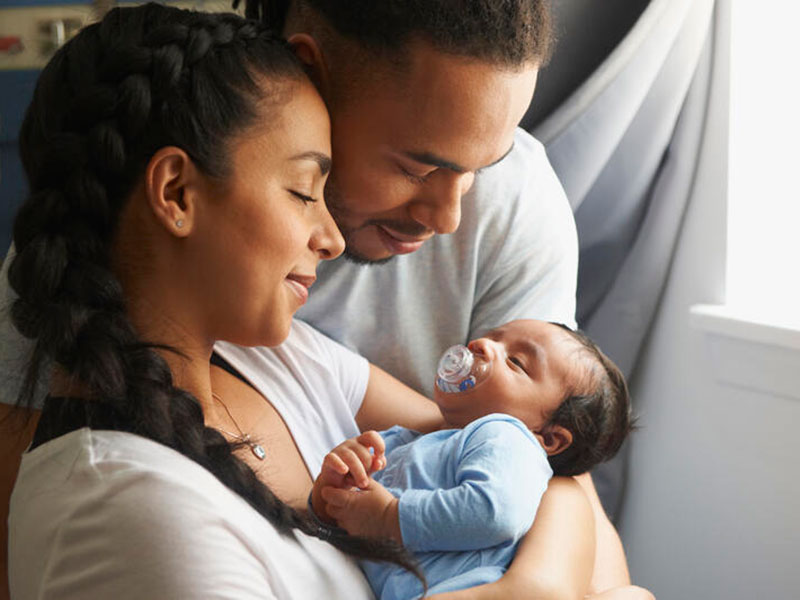 Essential for:
Sense of self
Trust
Learning
Belonging
Cared about and cared for 
Skills valued
Unconditional love AND accountability
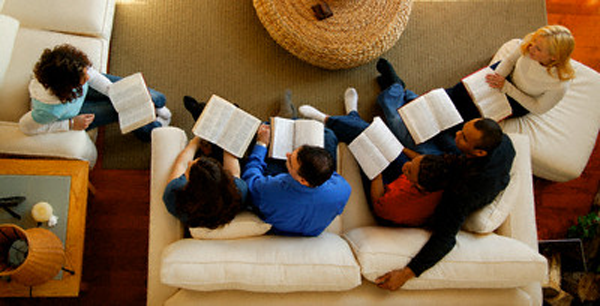 Social Capital
Relationships
Alliances
Reciprocity 
Common purpose
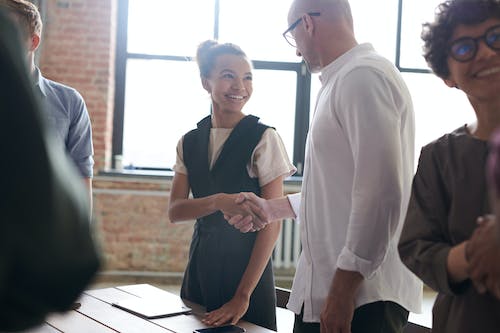 Trust
Solo learner                       Social learner
Pattern of behavior no ambiguity
Watch the behavior before trusting the person
Pattern of behavior with ambiguity
Trust the person over the behavior
Behavior
Maladaptive
Adaptive
A behavior that enables a person to cope with the environment
A behavior that enables a person to cope with the environment with the greatest success and the least conflict
but causes harm, risk, or conflict.
Now there are varieties of gifts, but the same Spirit; and there are varieties of service, but the same Lord; and there are varieties of activities, but it is the same God who empowers them all in everyone.  To each is given the manifestation of the Spirit for the common good.  
                                                   I Corinthians 12: 4-7
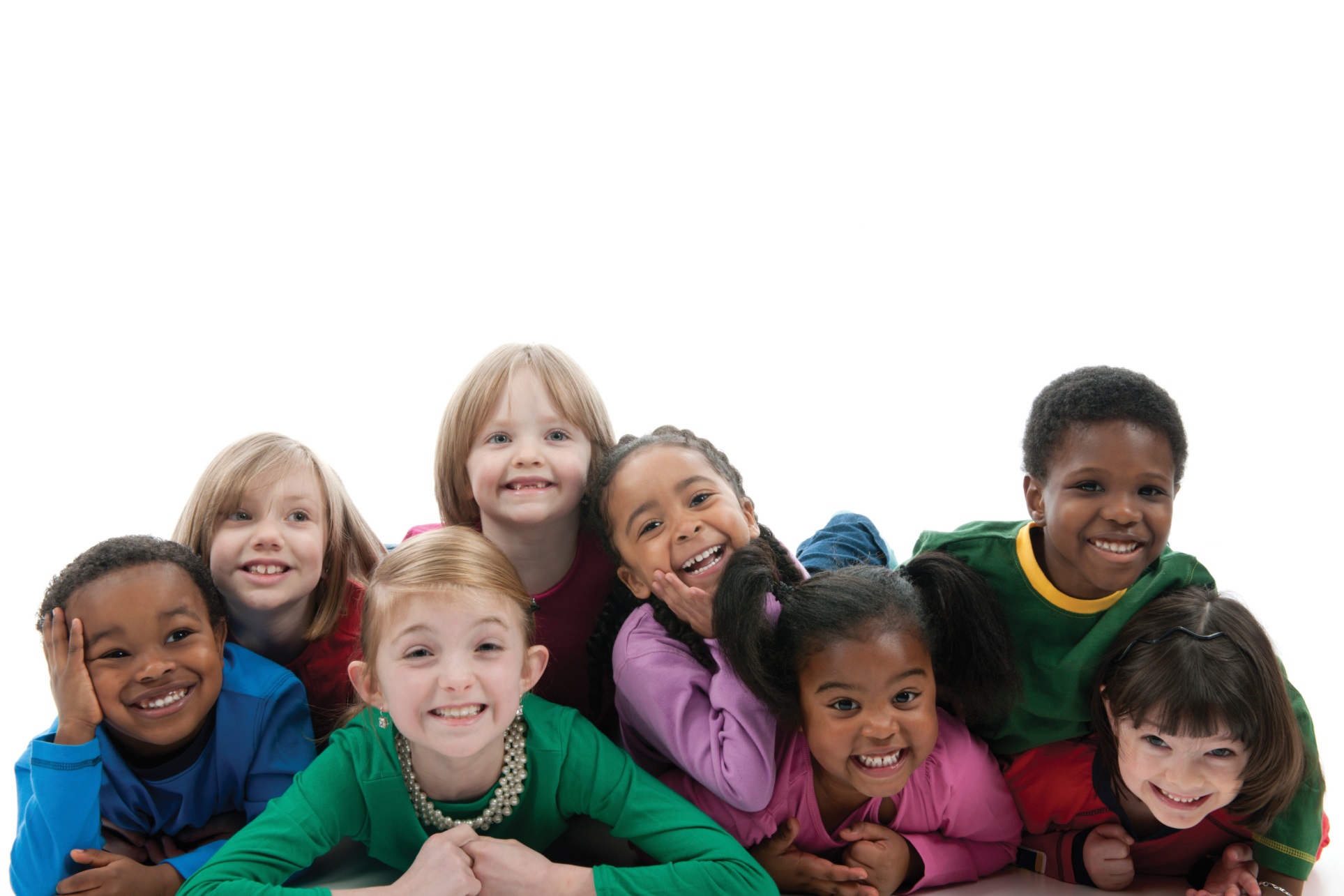 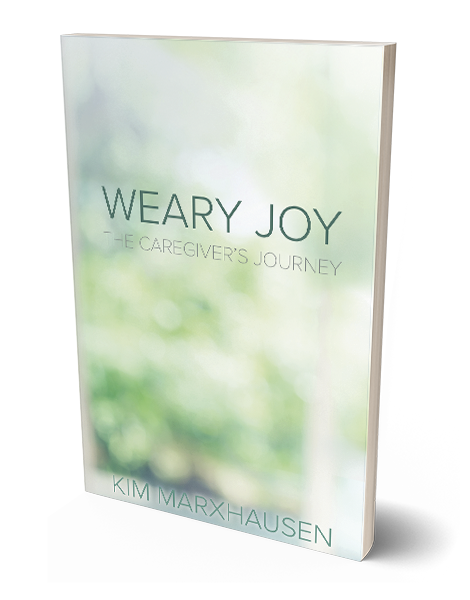 Spiritual and emotional support for caregivers
Concordia 
Publishing House
Amazon
Kindle